Freedom from Abuse, Neglect, Misappropriation and Exploitation
for Direct Caregivers
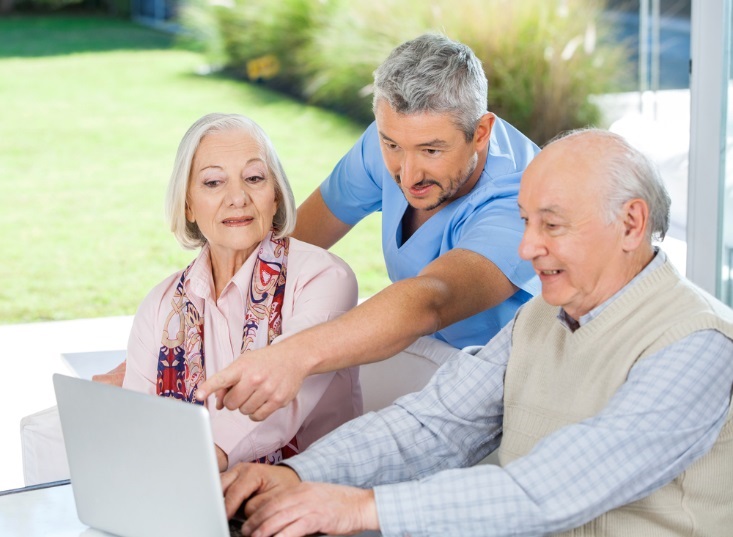 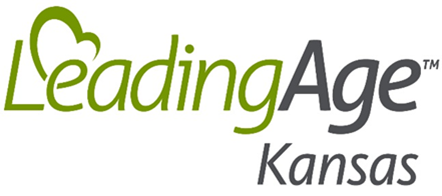 Objectives
Participants will:
Understand the updated regulation that guides our practices regarding freedom from abuse, neglect and exploitation. 
Identify the seven elements required for our process to protect residents from abuse, neglect and exploitation. 
Be able to identify the role and responsibilities of direct care staff to identify and report potential abuse or neglect issues.
[Speaker Notes: Here are the objectives of today’s training.]
Introduction
The nursing home Requirements of Participation (RoP) are the regulations that set minimum standards for nursing homes.
The RoP were rewritten in October 2015.
The changes in regulations go into effect over the next three years, in phases.
There were changes made to the 
    regulations for Freedom from Abuse, 
     Neglect and Exploitation.
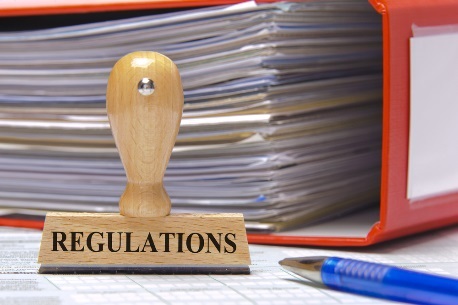 [Speaker Notes: For the purposes of this education, we will refer to the regulations for freedom from abuse, neglect, misappropriation and exploitation as “Abuse”. 
Nursing homes that accept payments from Medicare and Medicaid must meet minimum standards for the quality of the care and services they provide.  Today’s training will discuss the updated federal regulations related to abuse.  

The federal regulations were rewritten in 2016 for the first time since 1991 – the updates were completed in order to modernize the language and reflect changes that have happened in care, resident populations and quality standards.

The changes are being called the “Mega-Rule” because there are over 700 pages of regulations. There are three phases of implementation: Phase 1 was effective November 28, 2016, phase 2 is effective November 28, 2017 and phase 3 is effective on November 28, 2019.

Today we will review the changes made to the federal regulations about the residents’ right to be free from abuse. There are changes in the definitions of some words, new terms added to the overall definition of abuse as well as updated requirements for reporting suspected abuse.]
Overview of the Regulation
The regulation states that: 
Residents have the right to be free from abuse, neglect, misappropriation and exploitation. 
Residents must be told about their rights.
The facility must promote the residents’ rights.
The facility must have policies and procedures and education for new and existing staff about freedom from abuse.
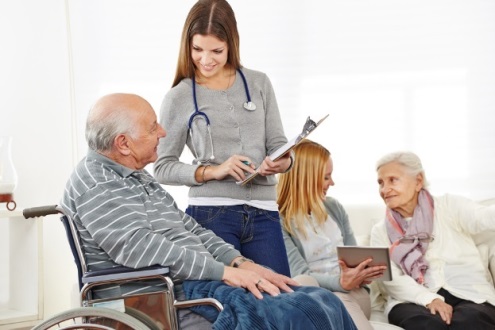 [Speaker Notes: The new abuse prevention regulations covers many pages of 700 plus pages of federal regulations. The important points are covered in this education. 

As caregivers, we are aware that residents must be treated with respect and dignity. The regulations contain specific policies, procedures and activities that a nursing facility must do to promote the resident’s freedom from abuse. 

-First 
- The residents must be told about their right to be free from abuse. They are given written information about their rights when they are admitted and their rights are reviewed with them periodically if they stay for long term care. There are also posters in the facility that inform residents about their rights.
- The facility must have processes that promote the residents’ rights to be free from abuse. The facility does this by having policies and procedures and teaching staff about abuse as well as monitoring care and services and investigating incidents and reports for potential abuse or neglect, misappropriate or exploitation. 
Staff must be provided with education about the resident’s freedom from abuse at orientation and annually after that. Education, like this, helps employees to understand what the facility staff is doing to protect residents, what to look for and what and how to report potential abuse.]
Overview of the Regulation
The regulations also state:
The facility cannot employ individuals who have been found guilty of abuse or have an abuse violation against their professional license.
Facility staff must be able to identify potential abuse and know what to do to protect residents .
Facility staff must know how and when to report suspected abuse.
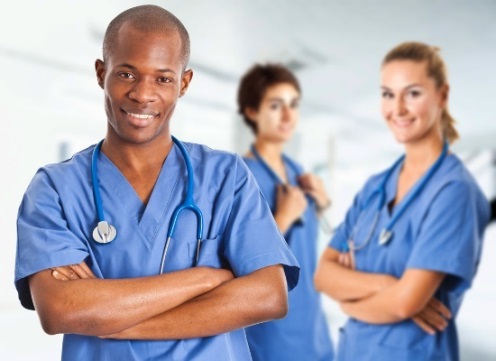 [Speaker Notes: Next the facility must put into place specific processes to protect the resident.  
One of the ways is to complete background checks and screening.  Before a new staff member is hired, the facility completes a background check, checks the nurse aide registry and the license for licensed staff. If an applicant has a finding of abuse on their record or license, the facility cannot hire them. 
Staff must promote the residents’ rights to be free from abuse and identify potential abuse, protect residents and know how and when to report potential abuse. We will discuss the details of your responsibilities in the coming slides.]
Updated Definitions
Abuse = the willful infliction of injury, unreasonable confinement, intimidation, or punishment with resulting physical harm, pain or mental anguish. 
Includes withholding goods or services that are necessary to attain or maintain physical, mental, and psychosocial well-being. 
Includes verbal abuse, sexual abuse, physical abuse, and mental abuse including abuse caused through the use of technology. 
Instances of abuse of all residents, irrespective of any mental or physical condition, cause physical harm, pain or mental anguish. 
Willful = the individual acted deliberately, not that the individual must have intended to inflict injury or harm.
[Speaker Notes: These definitions are from the Federal regulations. The same language appears in your facility’s policy and procedures. It is important to understand the definitions of these words
 
Lets start with the word or term Abuse.
The word abuse means injury or pain, either physical or mental, resulting from the intended action of any person toward a resident. It does not mean the person meant to hurt the resident but the person did know what they were doing, even if they did not know that the action would result in injury or pain. 

Abuse has a wide definition.  As you can see, it includes physical abuse, which is the kind we most often think of. Abuse also includes the act of not giving, or withholding, the care or items that a resident needs to be safe, and function as well as they possibly can. 

Abuse also means verbal abuse - the use of words that harm a resident, sexual abuse – sexual touching of any kind that is not consented by the resident and mental abuse  - making fun of or ignoring a resident or making them afraid of you. 

Abuse also can be caused through technology – what do you think this means?  (Discussion)]
Examples of abuse
Group Discussion:  
Describe—
Examples of physical abuse
Examples of verbal abuse 
Examples of mental abuse
Examples of sexual abuse
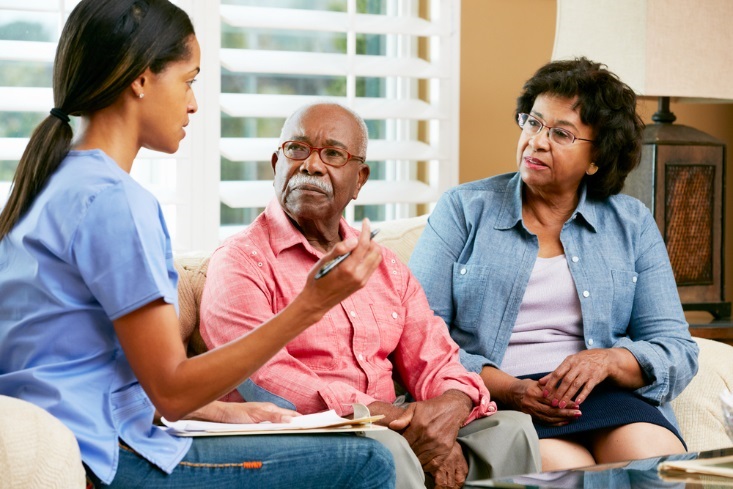 [Speaker Notes: What does abuse look like, sound like, feel like?  As caregivers we need to understand what abuse is defined as and how to respond

Stop after each example and discuss with staff:
Examples of physical abuse: Hitting, scratching, punching, kicking, pushing, holding someone down, pinching, poking, grabbing a resident by arms or legs, slapping 
Examples of verbal abuse: swearing, calling people names, making jokes about a person, yelling or screaming at someone,  
Examples of mental abuse: making fun of a resident, ignoring a resident who needs you, refusing to talk to a resident. 
Examples of sexual abuse: Unwanted sexual attention or touching, or sexual touching of the body of a resident who cannot make decisions for themselves]
Definitions
Exploitation.  (NEW) Exploitation means taking advantage of a resident for personal gain through the use of manipulation, intimidation, threats, or coercion. 

Examples
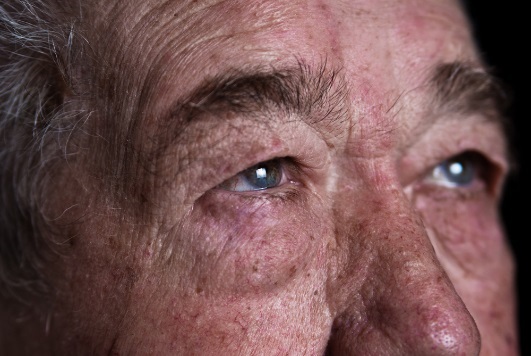 [Speaker Notes: Here is a new term that has been added to the federal regulations.
This is a new definition with the Final Rule.

(Discussion) Encourage discussion and potential examples of exploitation 
Example of Exploitation: make a resident feel afraid of you so that you can use their money.]
Definitions
“Involuntary seclusion” is separation of a resident from other residents or from her/his room or confinement to her/his room (with or without roommates) against the resident’s will, or the will of the resident’s legal representative. 
Emergency or short term monitored separation – what does this mean? 

Examples
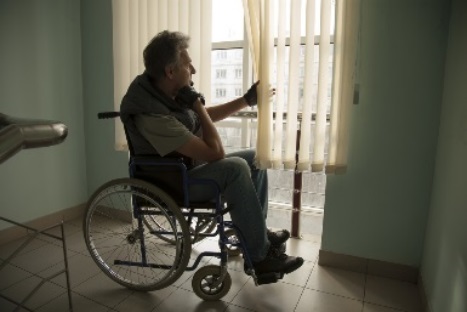 [Speaker Notes: Definitions – Involuntary Seclusion

What is emergency or Short term monitored seclusion?  Emergency or short term monitored separation from other residents will not be considered involuntary seclusion and may be permitted if used for a limited period of time as a therapeutic intervention to reduce agitation until professional staff can develop a plan of care to meet the resident’s needs.   This does not mean that we do this on a routine basis to reduce behaviors, etc.  Discuss…


Discuss examples of involuntary seclusion
Examples of involuntary seclusion put the resident in their room an lock their wheelchair so they cannot come out.]
Definitions
Misappropriation of resident property means the deliberate misplacement, exploitation, or wrongful, temporary, or permanent use of a resident’s belongings or money without the resident’s consent. 

Examples
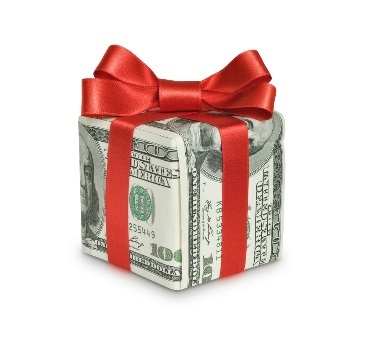 [Speaker Notes: Definitions – Misappropriation

Discuss Examples of misappropriation: taking a resident’s perfume, clothes or money, jewelry]
Definitions
Neglect is the failure of the facility, its employees or service providers to provide goods and services to a resident that are necessary to avoid physical harm, pain, mental anguish, or emotional distress. 

Examples
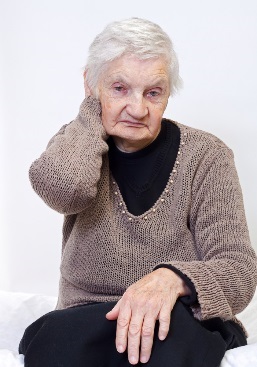 [Speaker Notes: Definitions – Neglect 

This is a term that we truly need to understand.  

Examples of neglect: not giving the resident a meal because you think they may not eat, not doing the care that the care plan says 
Ask participants to list examples and discuss]
Definitions
Injury of unknown source – resident injury that is not the result of a known accident or event.

Example
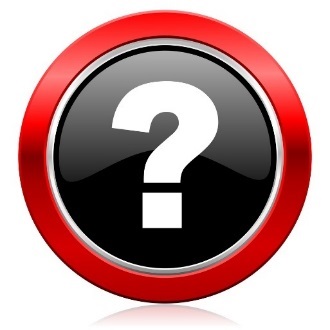 [Speaker Notes: Other Definitions…

Injuries of unknown source must be investigated and a cause identified—as injuries without a known reason could indicate abuse

Injuries of Unknown Origin:  An injury should be classified as an injury of unknown source when both of the following conditions are met:
The source of the injury was not observed by any person or the source of the 
The injury could not be explained by the resident; 
The injury is suspicious because of the extent of the injury or the location of the injury (e.g., the injury is located in an area not vulnerable to trauma) or the number of injuries observed at one particular point in time or the incidence of injuries over time.

Examples of injury of unknown source – bruise or skin tear without known contact, swollen area,]
First Things FIRST!
*If you witness or are informed of abuse, you must first protect the resident, intervene and stop the abuse!
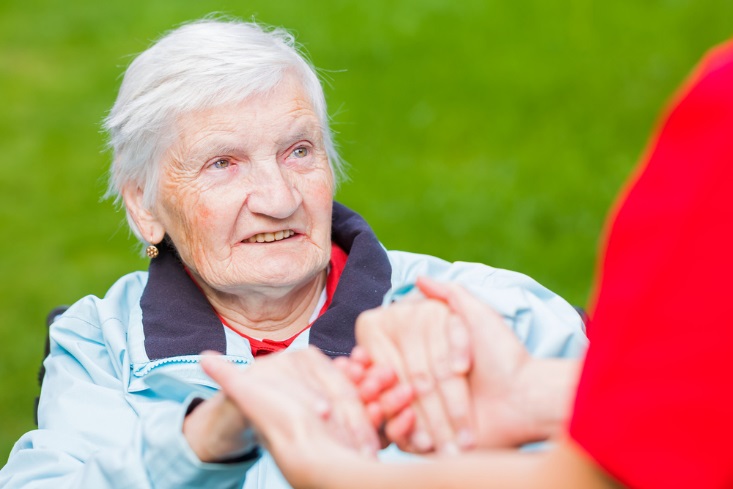 [Speaker Notes: Now that we understand the definitions related to abuse, one thing is first and foremost for all of us as caregivers and health care professionals – stop and report!  

No matter what – stop the situation.  Protect the resident or residents.  Remember, even before reporting –employees are all required to intervene and protect the resident first!]
Element 1 - Employee Screening
The facility cannot employ or contract with anyone who:
Has been found guilty of abuse, neglect, exploitation, misappropriation or mistreatment.
Has a finding entered into the State nurse aide registry concerning abuse, neglect, exploitation, misappropriation or mistreatment.
Has a disciplinary action in effect against their professional license of finding of 
    abuse, neglect, exploitation, 
    misappropriation or mistreatment.
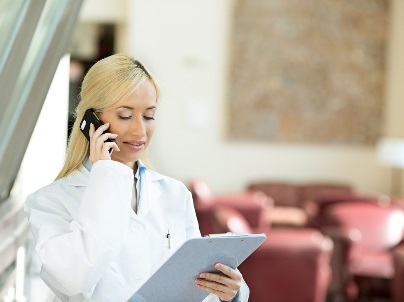 [Speaker Notes: Our facility has developed an effective Abuse Prevention Program including specifics elements that affect all of us in this room. 
First Element – Screening

Before employees are hired or contract staff can work in a facility, a background check and license screen must be completed by the facility or contracting agency. People cannot work with residents until the results of the background check have been received. This is to protect residents from people who have a history of abusing residents in another facility or setting. 

Some facilities now check background reports each year to ensure that no new findings or disciplinary actions have been reported about current employees. 

Additionally, if the facility must report to the State nurse aide registry or licensing authority any knowledge of actions taken by a court of law against a current employee which would indicate the employee is not for or service.]
Element 2 – Policy and Procedure
The facility policy must describe how the facility will:
Prohibit and prevent abuse
Investigate any allegations of abuse
Provide training about abuse to staff
Coordinate with the QAPI Committee 
Report suspected crimes in accordance with State laws
Annually notify covered individuals about following reporting requirements
Participate in annual training as required
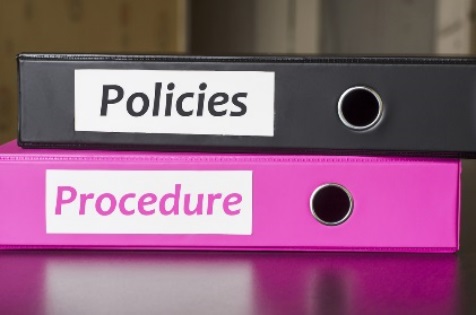 [Speaker Notes: Element 2

Each facility has a policy that describes how these actions will take place. Every State has different requirements about abuse reporting and each company can manage the processes in their own way. 

The P&P has to contain specific criteria as you can see on the slide.  What is important for you to know is that the P&P must:

Have specific steps to prohibit and prevent abuse
Must have thorough investigation processes (explain your process and how they can help)
Must have annual and addition training for all staff, resident, resident representatives and others.
Must coordinate with quality improvement actions
Has a detailed reporting process including our role with FIRST THINGS FIRST, reporting immediately and what the facility leaders need to do.

It is important to you, as direct care givers, that you know what the facility policy says and follow it as it is written. If you are unsure what to do, consult your supervisor or the Administrator. Training and understanding what abuse is and your role to prevent it  is a key element in abuse prevention. 

Example for discussion:  Incorporating in to QAPI- an example might be useful such as tracking types of incidents to determine trends]
Element 3 – Report Suspected Abuse
All alleged abuse, neglect, exploitation, mistreatment, injuries of unknown source and misappropriated resident property must be reported IMMEDIATELY to the Administrator -- and State agency:
Within 2 hours
Within 24 hours 
Some states or facilities may have more strict reporting rules. See the next slide.
[Speaker Notes: Report to your supervisor right away if you suspect or observe that a resident is being mistreated. 

All alleged abuse, neglect, exploitation, mistreatment, injuries of unknown source and misappropriated resident property must be reported IMMEDIATELY to the Administrator -- and State agency:
Within 2 hours after the allegation is made if there was alleged abuse or there was serious bodily injury as a result of the event
Within 24 hours if the events that caused the allegation did not involve abuse or did not result in serious bodily injury.

The facility must report alleged abuse related events according to the Federal standards listed here or according to the more strict standards defined by your State or Facility. 

In either case, it is vitally important that you report what you know. The supervisor should report to the Administrator and perhaps to the State agency, depending upon your facility’s policy. You always have the option of anonymously reporting directly to the State agency as does the resident.]
Facility Reporting Requirements for Non-criminal Incidents
Immediately report suspected abuse to the complaint hotline (1-800-842-0078) within 24 hours of knowledge of the incident
Provide initial information about the resident, situation, and actions taken to protect the residents 
Forms are located on the KDADS website under Adult Care Homes
Submit the completed investigation to the KDADS Regional Manager within 5 work days
[Speaker Notes: Review State rule and Facility policy.]
Element 3 – Reporting Suspected Crime
The federal regulations require that suspicion of a crime be reported to law enforcement officials against any resident:
No later than 2 hours after forming the suspicion if there is serious bodily injury to the resident.
No later than 24 hours after forming the suspicion if there is no serious bodily injury to the resident.
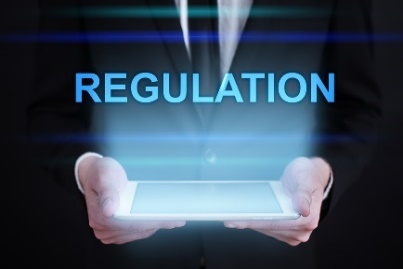 [Speaker Notes: Some mistreatment of residents may also be a crime. 

The Federal law requires that we report suspicion of a crime to local law enforcement authorities. Each State and Facility has specific reporting requirements and processes to follow. 
See the next slide.]
Element 4 – Prohibit Retaliation
Residents must be protected from retaliation if they report abuse
It is not allowed for anyone to mistreat or intimidate the resident after reporting potential abuse.
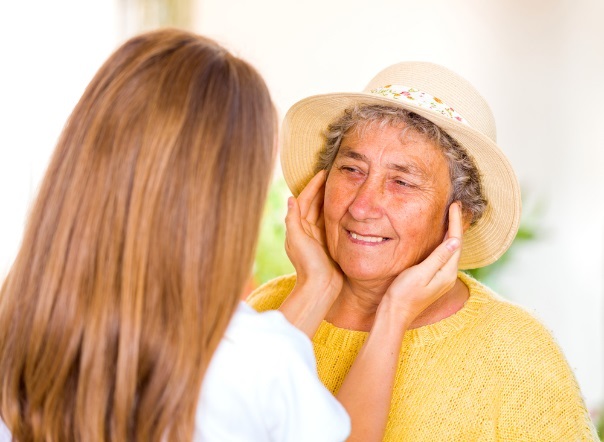 [Speaker Notes: It is important to understand that residents may not want to tell anyone about being mistreated because they are afraid that they will not get the care that they need or will be mistreated more. 

We are responsible to protect residents from retaliation – a person getting back at the resident for reporting. Report to your supervisor right away if you are aware of a staff member retaliating after a resident reports mistreatment.]
Element 5 - Investigation
Every allegation of abuse, neglect, exploitation, mistreatment, injuries of unknown source and misappropriated resident property must be thoroughly investigated. 
Residents, employees, family members, visitors, and other may be interviewed about their knowledge of events.
All licensed health care workers are “mandatory reporters” of abuse, so it is important to share all the information that you have about the event(s).
Everyone is required to report and share information about an event
[Speaker Notes: The investigation is the process used to try to determine what happened.

It may take a little time to investigate events around suspected abuse but every suspicion of abuse must be thoroughly investigated. Investigation usually includes interviews, written statements from residents and staff, chart review and an examination of the resident or their room. 

We need to ask:
Who was involved
Residents’ statements
For non-verbal residents, cognitively impaired residents or residents who refuse to be interviewed, attempt to interview resident first.  If unable, observe resident, complete an evaluation of resident behavior, affect and response to interaction, and document findings.  
Resident’s roommate statements (if applicable)
Involved staff and witness statements of events
A description of the resident’s behavior and environment at the time of the incident
Injuries present including a resident assessment
Observation of resident and staff behaviors during the investigation
Environmental considerations
Complete a cognitive review of the resident(s)
Conduct a review of personnel and training records of individuals identified
	
*All staff must cooperate during the investigation to assure the resident is fully protected.
 

The Administrator, the Social worker and/or a nursing leader may conduct he investigation. 

Information is recorded in an investigation file and used to prepare the final report to the State agency and State Survey Agency.]
Element 6 – Prevent Further Abuse
The facility staff must protect the residents from further abuse while the investigation is being competed.
This may involve suspending staff or assigning staff to work in other areas of the facility during the investigation.
This is for the protection of residents and staff
Suspension during the investigation does not mean that you are guilty of anything.
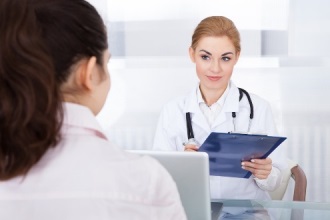 [Speaker Notes: Element 6 – Protection

Just as we will protect the resident from retaliation, we will protect the involved resident and other residents from continuing abuse. This may mean that staff who may have been involved in the alleged event are suspended while the investigation is being completed. Staff may be re-assigned to other areas of the facility to work in some situations. 

The Administrator and other leaders will decide how best to protect the residents during the investigation. 

And remember, Immediately report any continuing suspicion of mistreatment to the supervisor.]
Element 7 – Report Results
The results of the investigation must be reported to the Administrator and other officials, according to State law, and the State Survey Agency within 5 days of the incident. 
Each State has its own reporting rules and processes. See the next slide for more information about your State.
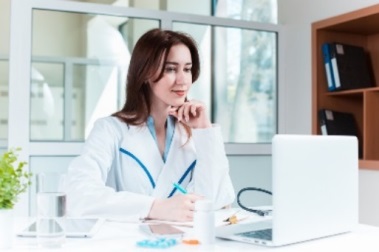 [Speaker Notes: There are specific reporting requirements that the administrator has to follow.  Immediate reporting, within 24 hours, after 5 days of the initial report and other reporting requirements if las enforcement is involved.  This is all done to ensure that a thorough investigation is completed and that the resident (s) are protected.  

The Administrator and other leaders are responsible for reviewing the investigation results and reporting the conclusion to the State agency. 
Each State has different reporting rules and processes.]
Facility Investigation Report Contents
Completed Facility Self investigation form
Investigation narrative about the event and the results of the investigation
Notarized witness statements
Interviews with at least 3 interviewable residents
Sections of the MDS and care plan that were in place at the time of the incident (do not send the entire MDS and care plan)
Progress/nursing notes prior to the incident
Pertinent test results (X-rays, bloodwork, etc.)
[Speaker Notes: The facility should add their specific protocol here for how they investigate alleged abuse. Go over the forms or tools that are used.]
Your Role and Responsibilities
Direct care givers are required to follow the nursing home regulations.
Employees are required to identify and report:
suspected crimes toward residents and 
alleged abuse, 
neglect, 
misappropriation, 
exploitation, 
involuntary seclusion, 
use of restraints without a medical symptom.
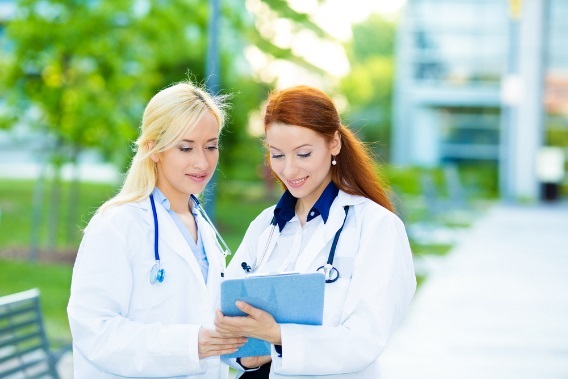 [Speaker Notes: We all want to keep the residents safe from harm and fear. 

Keep up to date about the abuse definitions and reporting requirements by attending annual education about the subject.]
Your Role and Responsibilities
Monitor your own level of frustration or anger and ask for assistance if levels get too high.
Step in to assist others who may be frustrated or angry.
Monitor and assist residents with behaviors that might disrupt or frustrate other residents or staff.
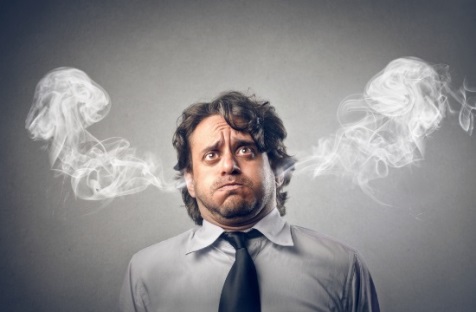 [Speaker Notes: A high level of frustration, anger or anxiety can cause a person to lash out at another person. Some residents are challenging to care for; they have a lifetime of habits and communication styles that might not be acceptable to us. 

As professionals, we are obligated to keep track of our own emotions and ask for assistance if we are concerned about our ability to react and respond to residents in a calm, professional manner.]
Your Role and Responsibilities
Be aware of changes in residents’ mood or level of interaction. Report changes to the supervisor for investigation.
Safeguard residents’ belongings. Report high value items to the supervisor for safe-keeping.
Report all skin changes and injuries right away to the supervisor.
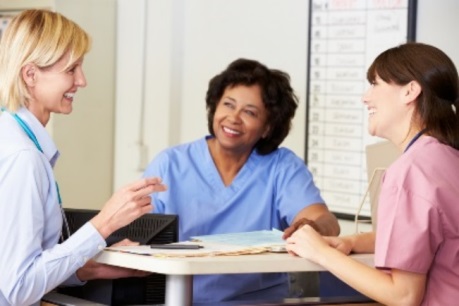 [Speaker Notes: Residents may be afraid to report mistreatment and mental or verbal abuse do not leave physical signs. Residents may become depressed, anxious, withdrawn or fearful. 
Look for changes in residents’ behavior, mood or social interactions. Report changes to the supervisor for investigation. 

There are many reasons for changes in residents, such as illness, progressive dementia and medications. All resident changes need to be assessed  in order to treat the underlying problem. 

Misappropriation can happen easily in a setting where personal belongings are available to large number of people, including staff,  and visitors. Help residents keep track of their belongings. They give up many possessions when the move into a nursing facility. Their belongings are that much more important to them now. Report missing belongings right away.

Injuries of unknown source need to be investigated to eliminate the cause and protect the resident from future injury. Some injuries of unknown source may be caused by mistreatment of the resident. Report injuries right away so that they can be investigated.]
Your Role and Responsibilities
Understand the definitions of abuse related events that are reportable.
Know your facility’s abuse reporting policy and follow it.
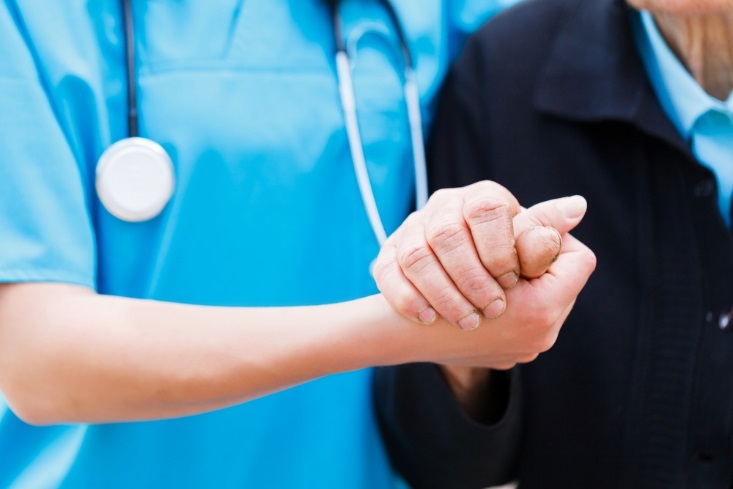 [Speaker Notes: We are all required to be on the look out for resident mistreatment and abuse and report any suspicions to the supervisor. 

Know your facility’s policy and process for reporting and participate as asked in investigations to help keep residents safe.]
In Summary
Know
Understand
Respond
Stop
Protect
Report
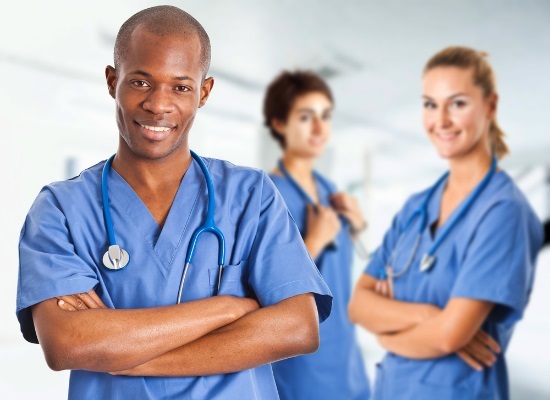 [Speaker Notes: Know what your facility policy is for abuse prevention and how to identify  abuse, neglect, mistreatment,  misappropriation, exploitation, injuries of unknown origin  

Understand Your role in Abuse Prevention

Respond

If you see, hear or have knowledge of a resident being hurt, neglected, exploited or misappropriation of a resident’s belongings/property, or a resident to resident altercation – you need to:
 Stop them.
Make sure the resident is safe.
Report it immediately to your Supervisor or Administrator.]
Thank you for participating in this education session!